OED Updates
Academic Leadership Retreat 2017
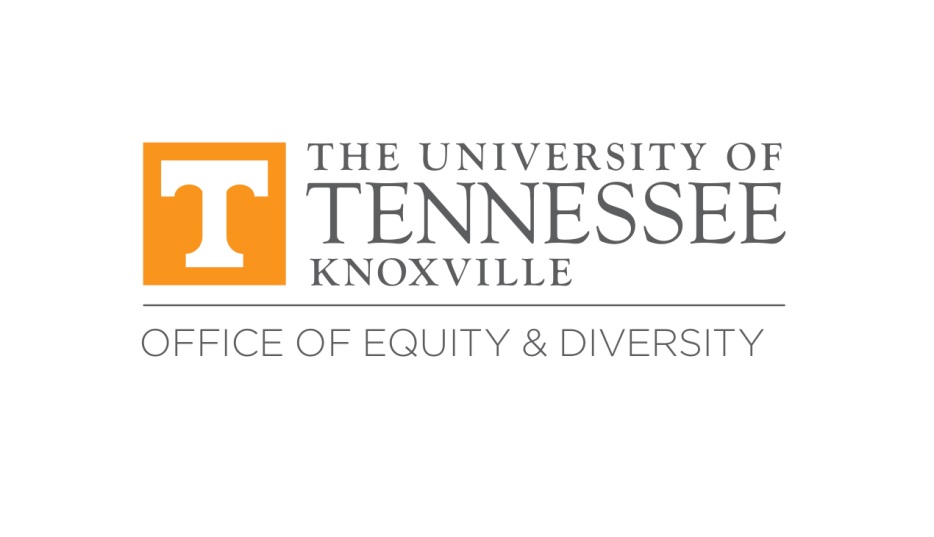 Changes in Title IX Administration & Sexual Misconduct Policy
Mandatory Reporting
HR Policy 0280
Sexual Harassment & Other Discriminatory Harassment (including acts of harassment based on gender,  pregnancy, sexual orientation and gender identity race, color, religion, national origin, age, disability, genetic information, veteran status, or other status as required or protected by state or federal law
HR Policy 0280 and HR Policy 0220
Prohibit Retaliation for participating in a “protected activity”

Protected Activity includes:  reporting the alleged Harassment, participating in the investigation as a Complainant or witness and/or opposing the Alleged harassment
STRIDE for Staff
Developed by OED and HR
Based on the Faculty STRIDE program
Focus is on the hiring process and unconscious bias for Exempt and Non-exempt Searches
Available Fall 2017 – contact OED or HR
Accommodation Reminders
Disability accommodations for faculty and staff
Religious accommodations for faculty and staff
Language accommodations for ESL program participants or employees